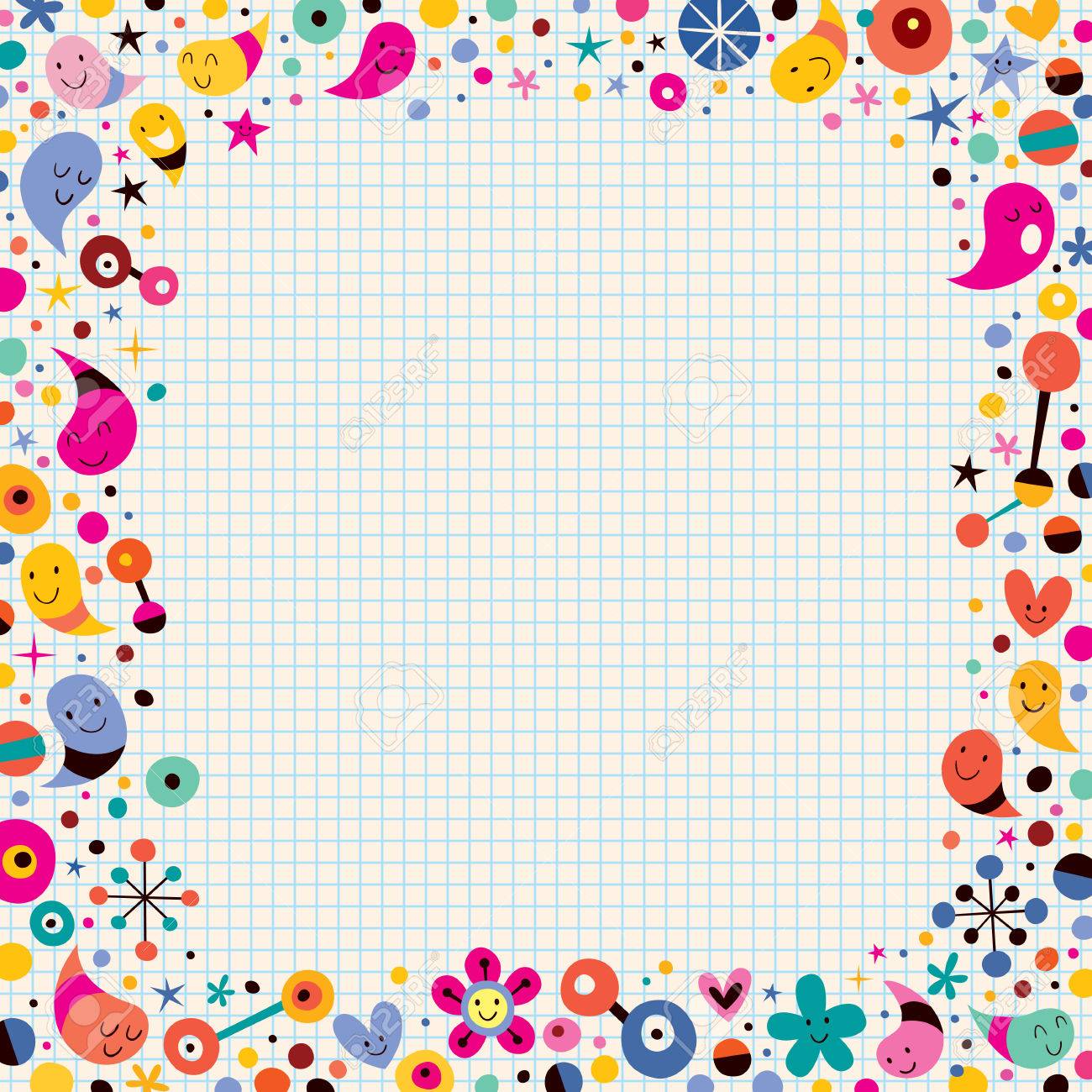 Today’s Word
BLUEBELLS